CSE 707: Password Managers
Presented by: Jackey Wang, Nawar Khouri
“I don’t see why I would ever want to use it”: Analyzing the Usability of Popular Smartphone Password Managers
By: Sunyoung Seiler-Hwang, Patricia Arias-Cabarcos, Andrés Marín, Florina Almenares, Daniel Díaz-Sánchez, Christian Becker
Background
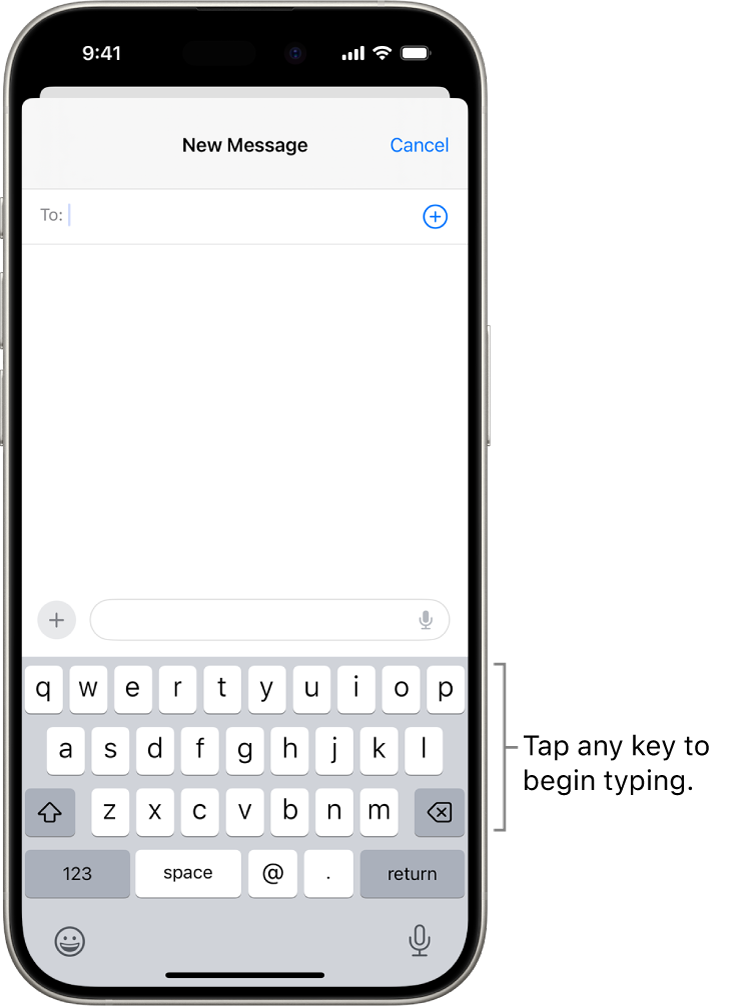 Passwords are everywhere
Most popular form of authentication
Activities that used to be done on computers (Purchases, banking, etc) have now shifted to be done on smartphones.
These activities always require passwords, but interacting with mobile keyboards is very awkward. Many times they’re too small, have different layouts on different devices, need to be shifted to enter special characters, etc
The awkwardness leads to people picking weaker passwords so they have an easier time entering it, leading to weakened security
Background - 2
Password managers are tools that improve password usability
They work as wallets that stores all credentials, assisting users during the login process and helps with password creation
The only password the user would have to remember is the password manager’s password
Password managers are recommended by security experts and are proved to have a positive impact in the strength of the generated passwords
Around 16-17% of people have adopted PMs, but for mobile specifically it’s ~7%
Usability has been cited as a potential reason for low usage
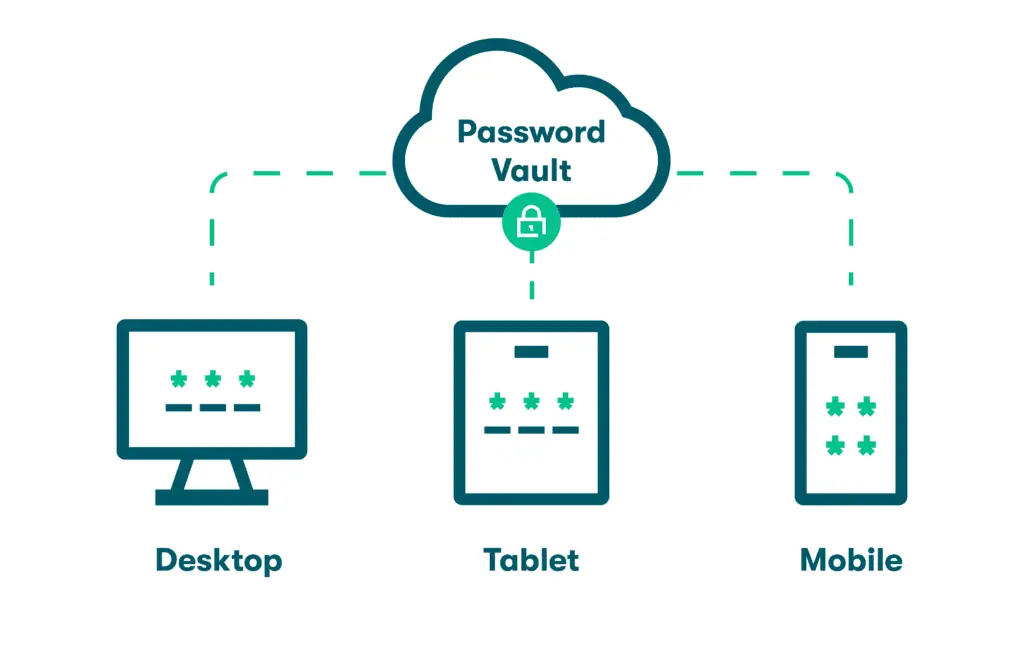 Contributions
Empirical study to evaluate the usability of mobile password managers

Quantitative and qualitative evaluation of usability features
Based on the PACMAD model
Evaluates the usage the usability of mobile applications
PMs are also quantitatively evaluated through the standard System Usability Scale
Allows for objective comparison with other authentication alternatives
Reported quantitative scores are average and barely acceptable
Contributions - 2
Recommendations for improving usability
Identified key areas for improvement
Integration with external applications
Security, and user guidance and interaction
Findings
Previous works identified lack of awareness as a big reason for the rejection of PMs
Found that despite majority of participants knowing what a PM is, very few used one
After trying a PM, half the users said they wanted to continue using one
Need to increase usability to get people to use PMs
According to SUS, when usability scores are above 80th percentile, users start to recommend the app to others
Usability
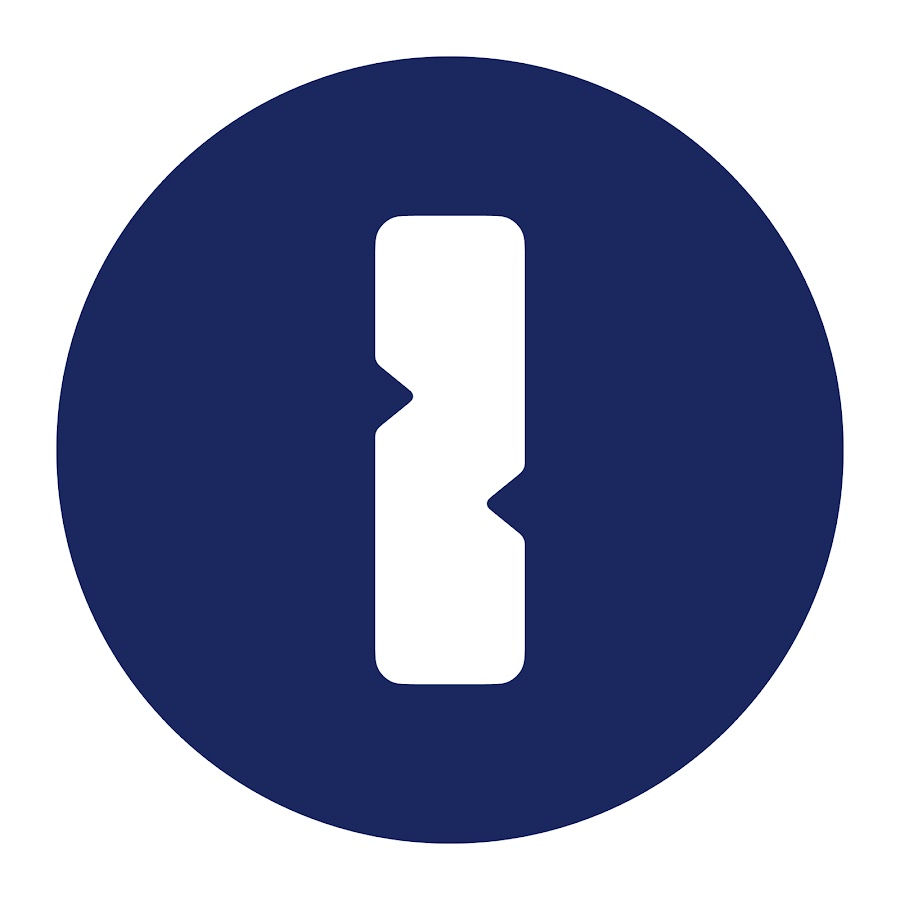 There hasn’t been any studies done on the usability of PMs
Chose 4 of the most popular PMs for Android and iOS
1password, Dashlane, Keeper, and LastPass were chosen based on their recommendations and number of downloads
These are evaluated qualitatively and quantitatively
Quantitative analysis done based on the System Usability Scale
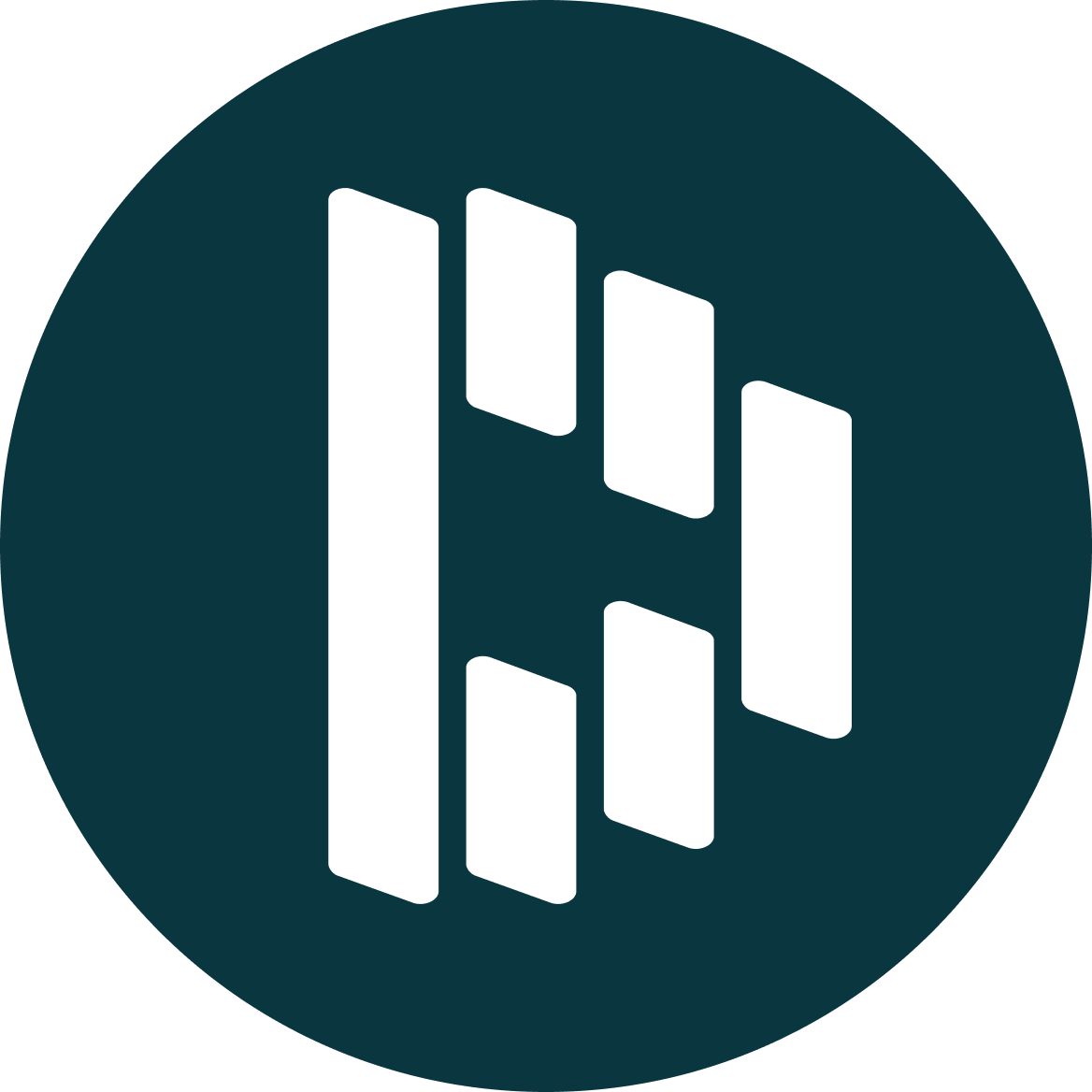 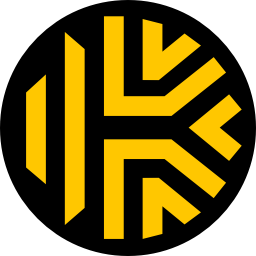 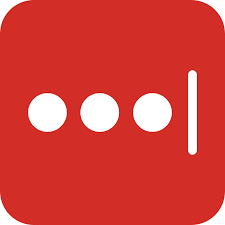 System Usability Scale
Usability Score
Gives a usability score between 0-100 after asking participants to determine their agreement to a set of 10 statements
Products with SUS scores above 70 are acceptable
Products in the high 70s and above are exceptional
Scores can also be given a grade from A-F
0-59 F
60-70 D
71-80 C
81-89 B
90-100 A
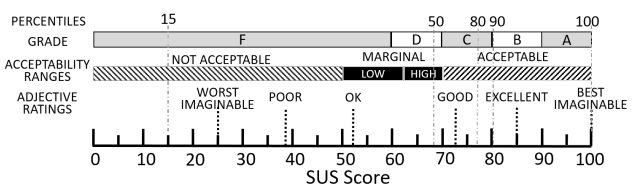 PACMAD
Combines significant attributes from different usability models to create a more comprehensive evaluation framework for mobile devices
Evaluates: Effectiveness, Efficiency, Satisfaction, Learnability, Memorability, Errors, and Cognitive Load
Efficiency is calculated through automated time measurements
Learnability is partially based on SUS questions
Cognitive Load is based on the NASA Task Load Index (TLX)
The rest are based on questionnaires
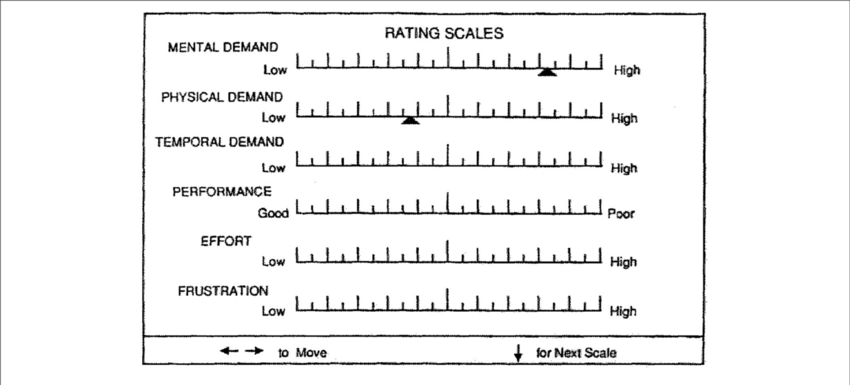 Structure
Pre-study questionnaire to gather demographic data and their knowledge of PMs
Brief description of what a PM is and install one of the four PMs
Perform predefined tasks. After each task participants respond to a questionnaire to measure usability and understand how they use PMs
Finally, do a post-study questionnaire to get the SUS scores they assigned to the PM
Tasks
Task 1: Initialization
Install and register to the PM
Task 2: Account Migration
Store an existing account on the PM
Task 3: Login
Login with the account you just saved on the PM
Task 4: Account Creation and Usage
Create a new account and save the account in the PM, and then login to the website
Task 5: Interaction with Native Apps
Download the app version of the website chosen in Task 4 and login using the PM
Task 6: Password Change
Change the password of the account in Task 4 using the password generator in the PM, then login
Task 7: Security Settings
Change the security settings of the PM to reflect their preferences
Demographics
72.5% were male
26.25% were female
1.25% preferred not to answer
Ages were 18-45 years old
75% were younger than 35
8.75% had a high school degree
5% had technical training
56.25% had a college degree
8.75% had a graduate degree
95% came from the USA or India
71.25% preferred Android over iOS
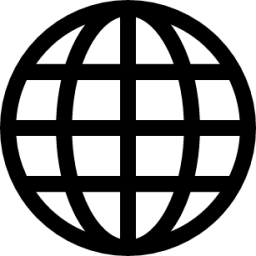 Knowledge
83.75% claimed they knew about PMs
17.5% reported using one
Browser based PMs were mentioned 28.6% of the time
Third-party applications were mentioned 71.4% of the time
6.25% of the self-reported usage wasn’t accurate because the participants said that they couldn’t continue the test using the tested PM because their password was already stored by their browser on iPhone. This indicates that they had a misunderstanding about mobile PMs
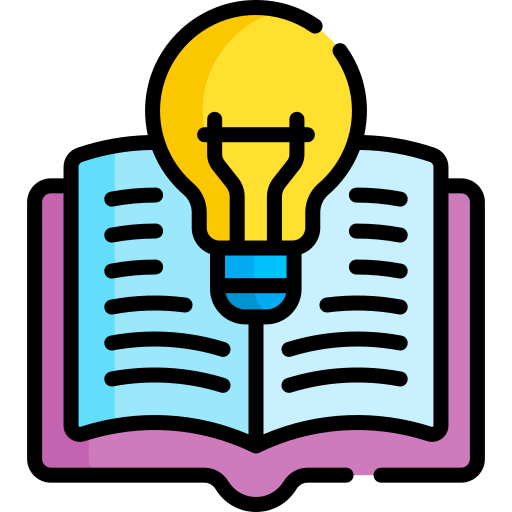 PACMAD Results
Effectiveness
All four PMs had a 90% success on average for all tasks combined
Task 5: Download the app version of the website chosen in Task 4 and login using the PM, had the lowest success rate
Participants expected to be able directly use the autofill feature on the PM, but was required to grant system level permissions outside the application or be aware that autofill didn’t work on every app
Satisfaction 
Positives
Effective: Liked the fact that you could autofill with the PM
Simplicity: Responses such as “simple”, “straightforward”, etc
Negatives
Lack of guidance: Repeatedly complained that there were lack of instructions, tutorials, or help pages. Some had security concerns from a lack of understanding of PMs
Lack of features: Had higher expectations of what a PM should be able to do. Expected that PMs should be able to save login details when a user logins or signs up, launch apps for login, update passwords automatically, enable users to use the password generator directly on the site while creating an account
Mistrusts: Some didn’t like the concept of a PM. Worried that their passwords would be lost if they lost access to the PM. Some were concerned that it would be difficult to login to a new device that didn’t have the PM installed
Performance: Experienced performance issues they found the PM less reliable
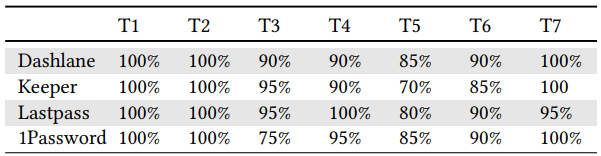 PACMAD Results - 2
Intention to continue using PMs
Half of participants said they would continue using PMs
Positive answers
Liked the increased security and convenience
Negative answers
Usability issues. “Didn’t work as described”, too complicated, etc
Didn’t find a use for it
Already used another PM
Learnability
Dashlane, Keeper, LastPass, 1Password <- Order of learnability
1Password’s learnability was low enough to be statistically significant
Top 3 are acceptable on the SUS scale while 1Password wasn’t
PACMAD Results - 3
Errors
Success rates of tasks were generally high
Specific tasks had some mistakes
Autofill feature, password generation and update, and performance had some parts that were hard to understand
Cognitive Load
Cognitive load is similar for all four PMs
PMs are not very mentally demanding
Tasks 1 & 7 (Installing and configuration of the app) were the least mentally demanding
Task 6 (Changing password and logging in) is the most mentally demanding. This was also the most common source of errors
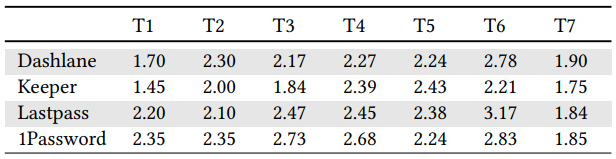 SUS Results
Dashlane (76.5) had the highest score followed by Keeper (71), LastPass (69) and 1Password (52.6)
Dashlane and Keeper are considered acceptable, LastPass is almost acceptable, and 1Password is almost unacceptable
Other authentication methods like voice, face, and gesture scored a 78, higher than all of the PMs
Observations
In-app Browser
Asked participants about the browser they used to login to a website during Tasks 3 & 4 (Login, create account)
First login 43% used the PM’s browser. Second login, only 18.75% used the PM’s browser
Possible reasons could be that during Task 3 they were already in the PM, so it was quickest to use its browser, but afterward they either didn’t like the in-app browser or preferred their usual one
The other 57% didn’t use the in-app browser. Could be because they weren’t aware of it
Lack of integration in other browsers for features such as autofill and password gen can lead to a dissatisfaction in the PM since the user has to complete further steps
Observations - 2
Password Generation
After completing Task 4, participants were asked if they’ve ever used automated password generation before
Participants (28%) who did said it was easier than coming up with an original password, created safer password, or wanted to try it
Those who didn’t said the PM either lacked awareness of the feature, didn’t care about it, or didn’t trust it
New password generated were 1-5 characters more than their original passwords. This shows that PMs do have a positive effect on password strength
Better integration of the password generator and increased awareness of it can lead to stronger passwords
Observations - 3
Preferred Features
PMs are more than just a storage for passwords. Created a list of 8 options and told participants to pick 6 and rank them by preference
Alerts about password breaches
Automated login process using autofill
Multi factor authentication
Password generator
Automated password updates
Security analysis and feedback
Password sharing
Synchronization across devices
Participants valued autofill over everything else. Password generator, and password updates were also popular. Password sharing was the least popular
Observations - 4
Security Settings
In Task 7 told participants to configure the app to their liking and asked for their reasoning
Most reasons can be reduced to
Making the app more usable
Making the app more secure
Minimizing setup effort
Those that wanted to make the app more usable preferred a fingerprint instead of a master password to ease of use, some disabled lock-on-exit feature, some disabled clear clipboard
Those that wanted to make the app more secure hid passwords so that people weren’t able to peek
Those who minimized setup effort left the settings alone because they were content with them
Recommendations
User Guidance and Interaction
Participants frequently stated lack of guidance on how to use PM
Lead to errors, unfulfilled expectations, and frustration
Implement better tutorials, instructions, explanations, and help menus
Many had to learn how to use the password generator by trial and error
Most complaints reported when changing application settings as some didn’t know what some options meant
Some also didn’t know if the task they completed was successful
Need to implement better feedback to the user
Recommendations - 2
User Guidance and Interaction
Users were also confused on what a master key was
Overall, PMs need to: 
Educate users on how it works and why it’s secure 
The concept of a master password - what it is and why it’s important, and how to choose one
Provide instructions on how to use the app
Explain what options in the settings mean
Guided support is important as one of the main problems facing PMs is the lack of trust
Recommendations - 3
User Guidance and Interaction
Two important aspects for improving user interaction
Performance: Users need PMs that offer an improved experience compared to simply entering in a password. When the PM works as intended users praised the PM
Additional features: To improve usability and security it’s important to have additional features. Password generator, autofill, and device synchronization are crucial as that’s what users expect PMs to be capable of. Password updates, alerts for breaches, etc are also welcomed additions
Recommendations - 4
Integration
Mobile development guidelines recommend apps to minimize text input
Reflected in PACMAD and SUS. Users chose autofill as the most useful feature because it was easier than having to type or paste passwords.
Autofill was also the most problematic feature as its integration with apps or browsers wasn’t good or nonexistent
Recommend improving the interface between PMs and third parties. Requires effort from PM, OS, and third party developers.
Recommendations - 5
Security
Mistrust was a strong reason for lack of PM adoption
Better security and better communication about security can increase user trust
Noticed that the requirements for the master password varied for PMs, some were very minimal
Lead to some worry that weak passwords were getting accepted
Recommended for PMs to enforce strong requirements for the master password
Password strength feedback should be provided to get users to create stronger passwords
Need to carefully balance convenience and security
Default settings should be secure as some users trust in whatever the PM has configured
Conclusion
Study revealed that usability issues that were present on desktop/laptop PMs also applied to mobile PMs (Lack of guidance, lack of engagement, and poor integration with other applications and browsers
These issues negatively impact autofill and password generator, core features expected from PMs. This contributes negatively to user experience and security
In addition to the problems mentioned above, the new user experience needs to be improved with tutorials and other helpful resources to improve usability and trust
Paper
https://cse.buffalo.edu/~wenyaoxu/courses/fall2020/CSE741_Fall2020_Ref/Smartphone_Password.pdf